СКАЖИ НЕТ!
        НЕФОРМАЛЬНОЙ ЗАНЯТОСТИ!
Гарантии при официальном трудоустройстве
Риски при неофициальном трудоустройстве
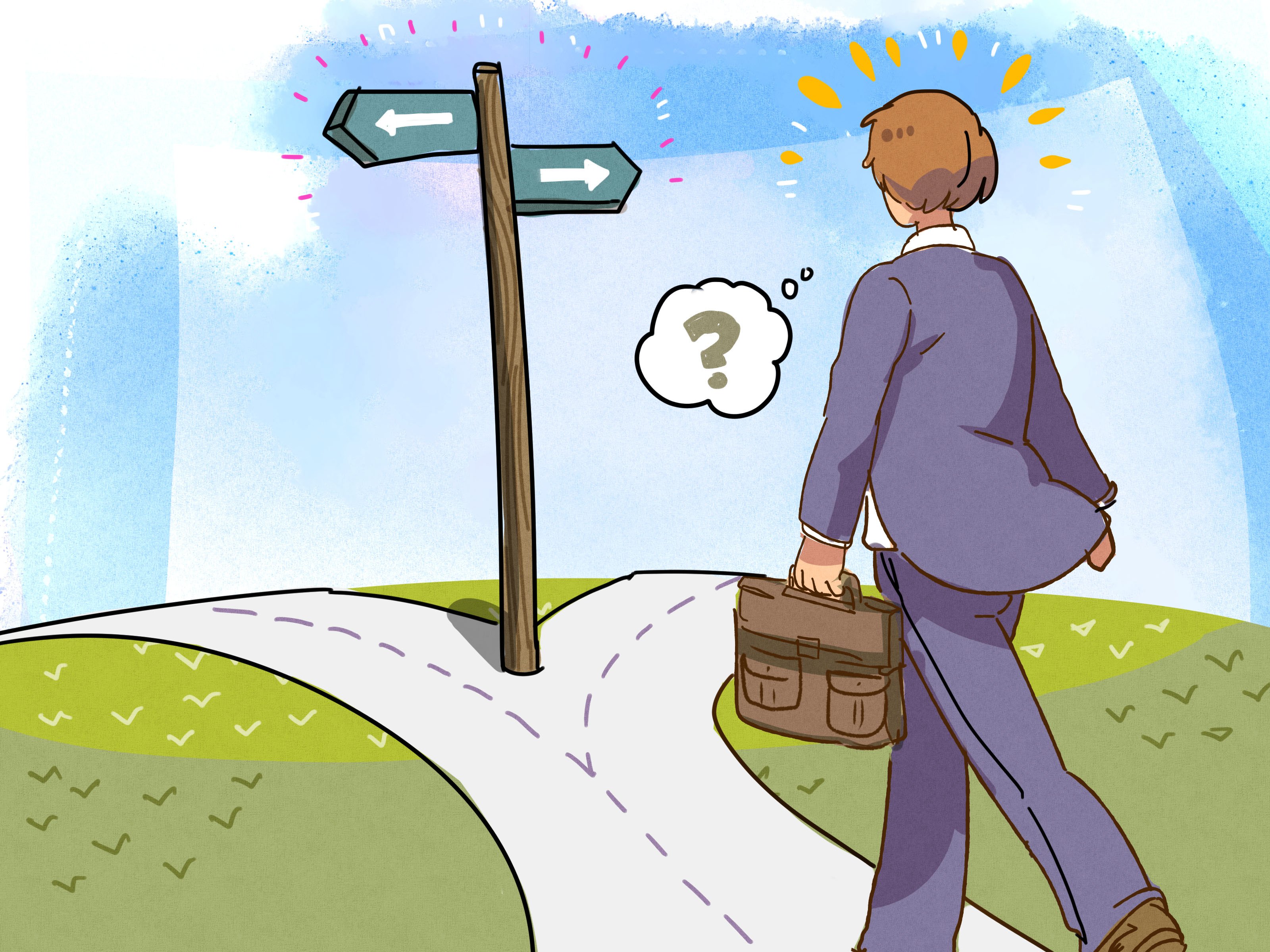 официальная заработная плата

безопасные условия труда

оплата листка временной нетрудоспособности
                 
оплата отпуска по уходу за ребенком до 1,5 лет

ежегодный оплачиваемый отпуск 

достойный размер пенсии

возможность получения кредита

право на досрочное назначение пенсии
заработная плата (часть заработной платы) - «в конверте»

представление отпуска и его оплата по усмотрению работодателя

работодатель не несет ответственности за здоровье работника

отказ банков в представлении кредита

отсутствие доплаты за работу в ночное время  и работу в праздничные дни

отсутствие гарантии сохранения рабочего места в период временной  нетрудоспособности, декретного отпуска
СДЕЛАЙ ПРАВИЛЬНЫЙ ВЫБОР!